3. COMFORT
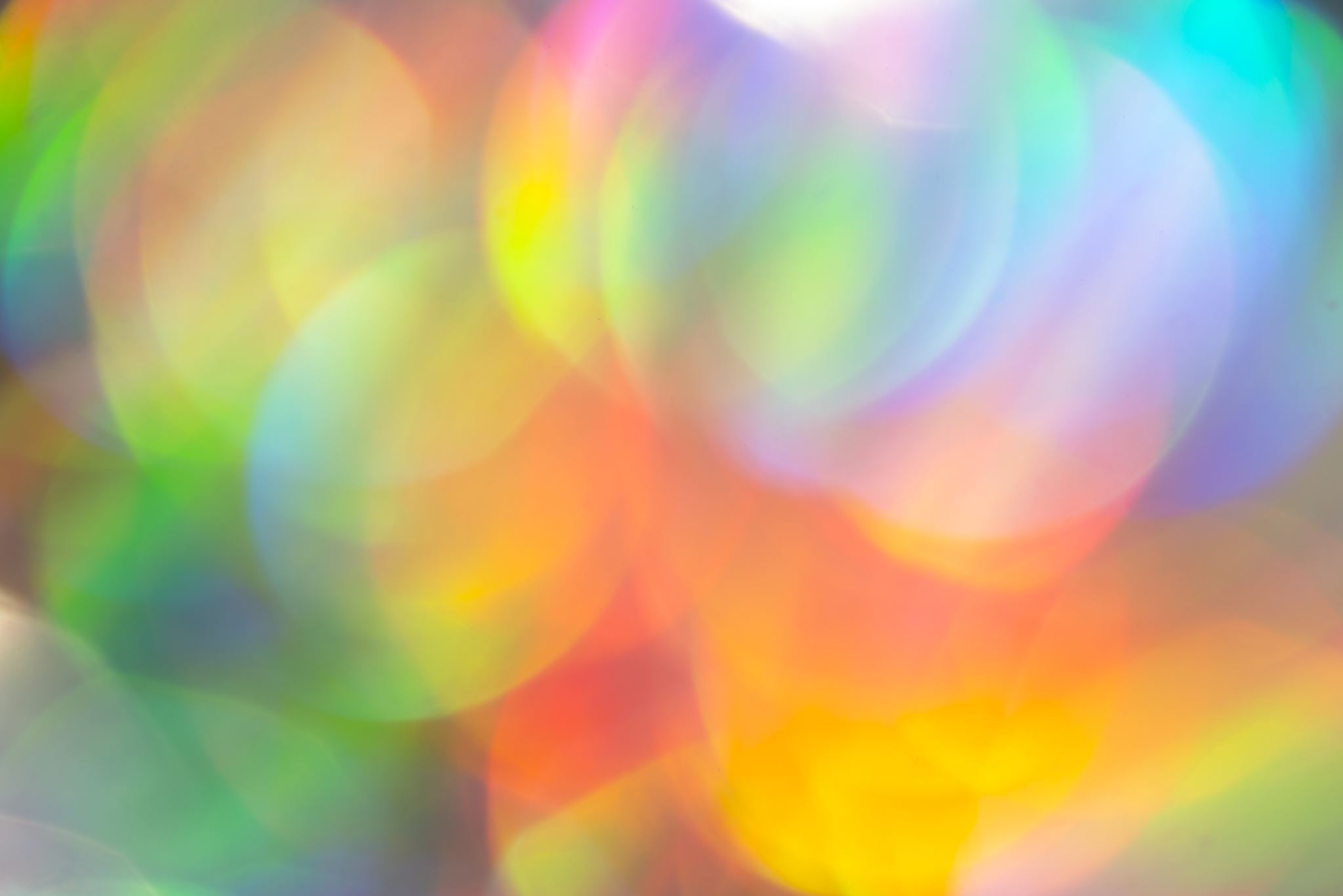 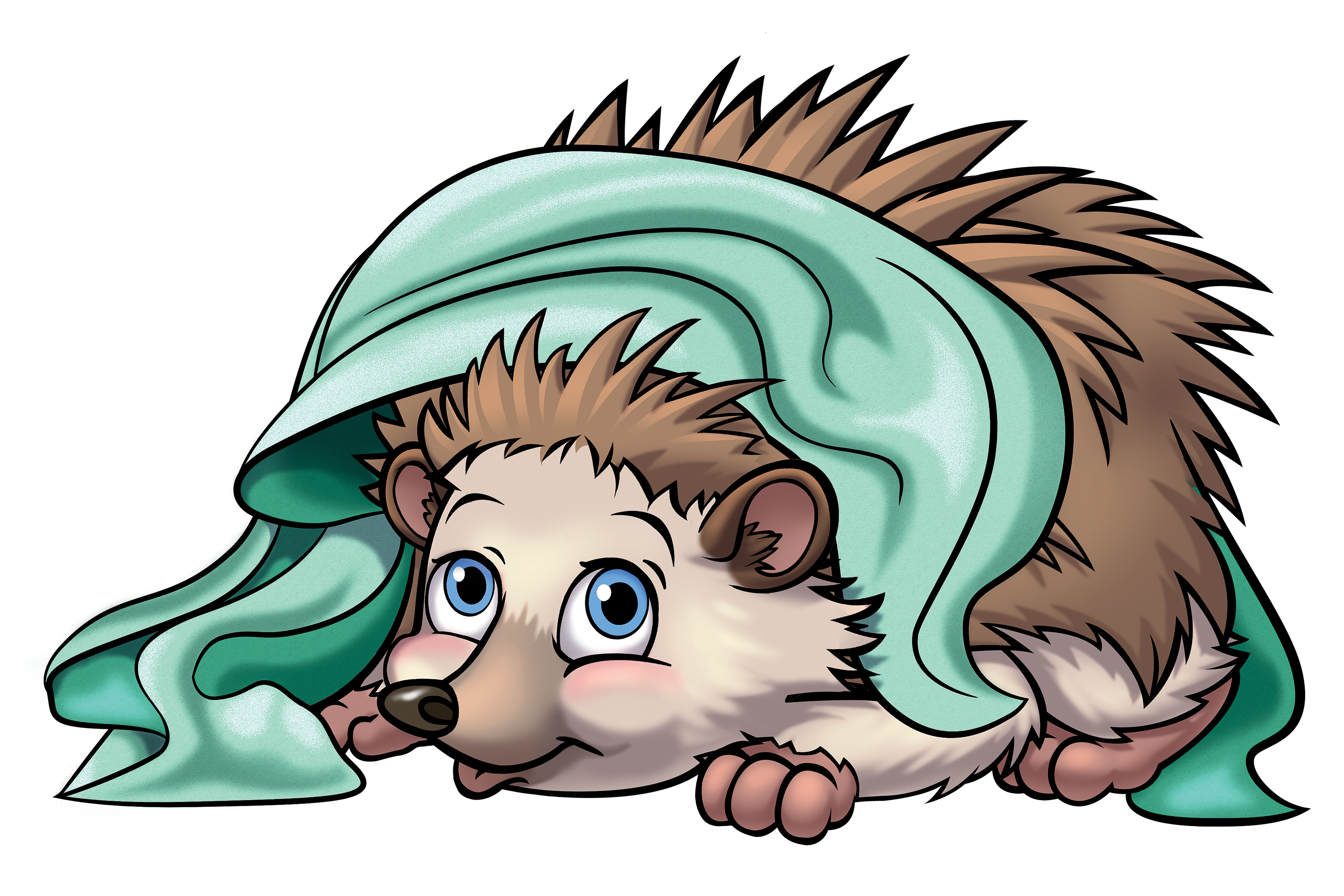 I wasn’t promised
Rainbows and sunshine 
All the days of my life
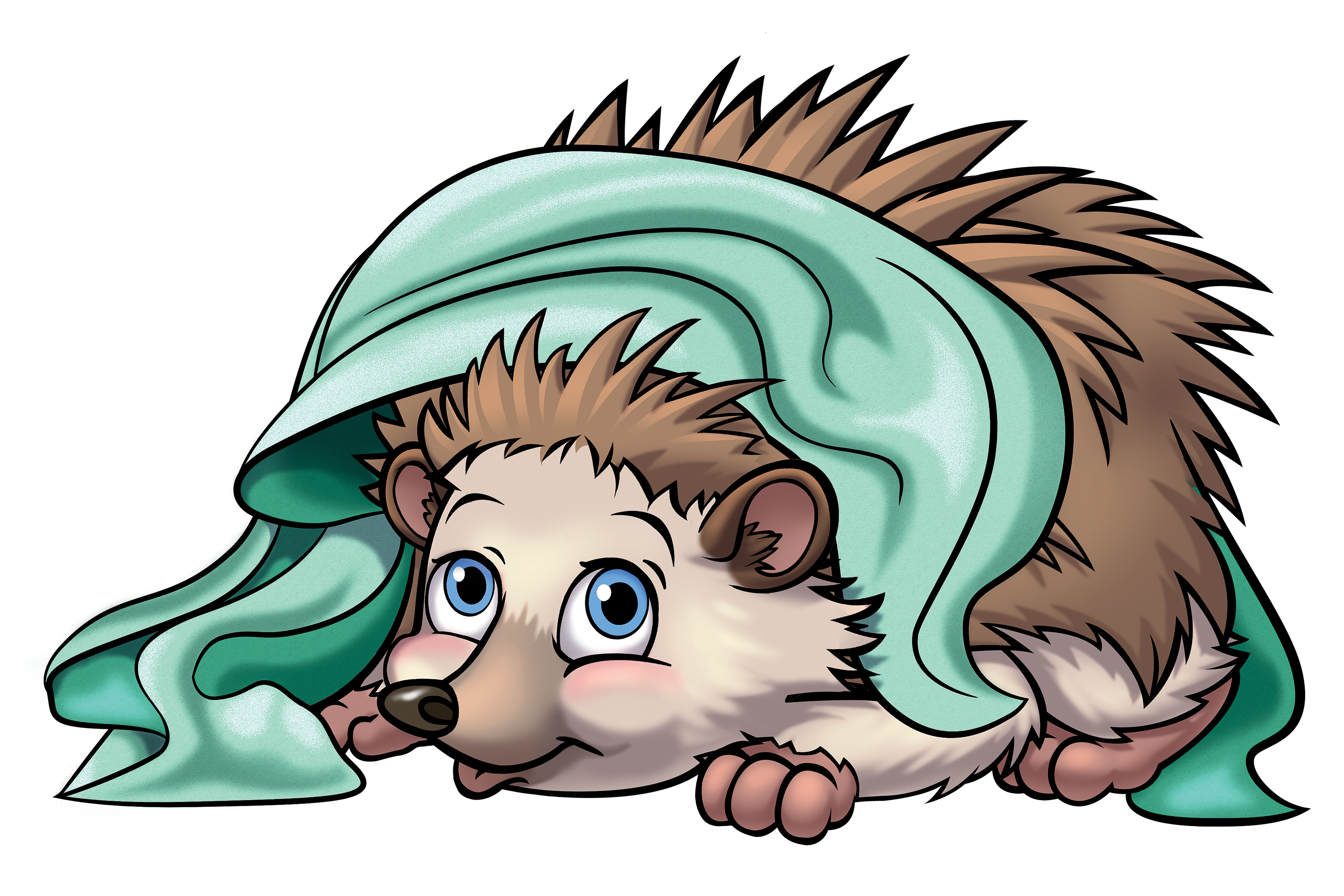 And I know there will be
Some tears to shed,
Some clouds to weather
As I walk through this life
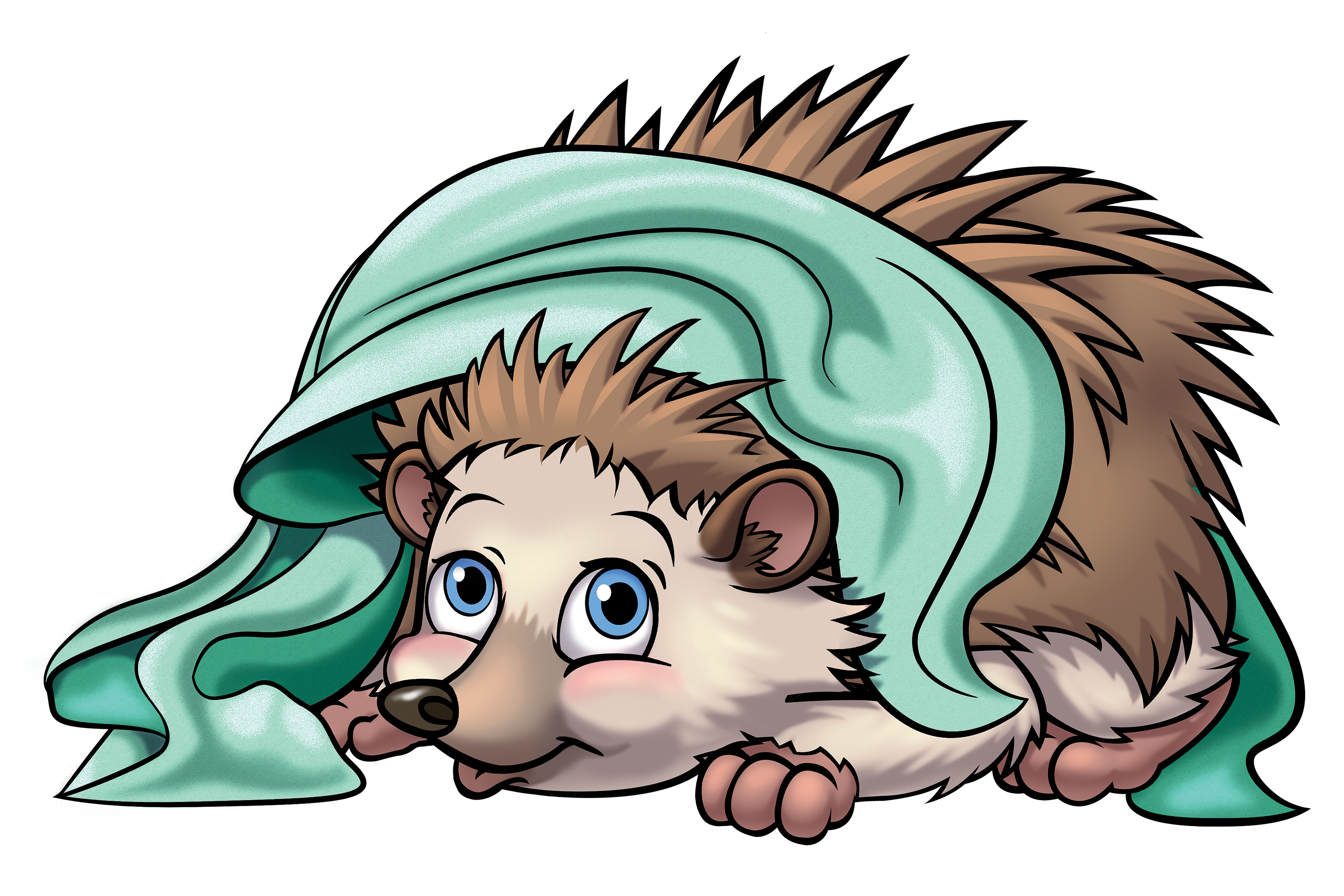 And It would be unbearable 
If I didn’t have
Your Word, Your Love
They comfort me
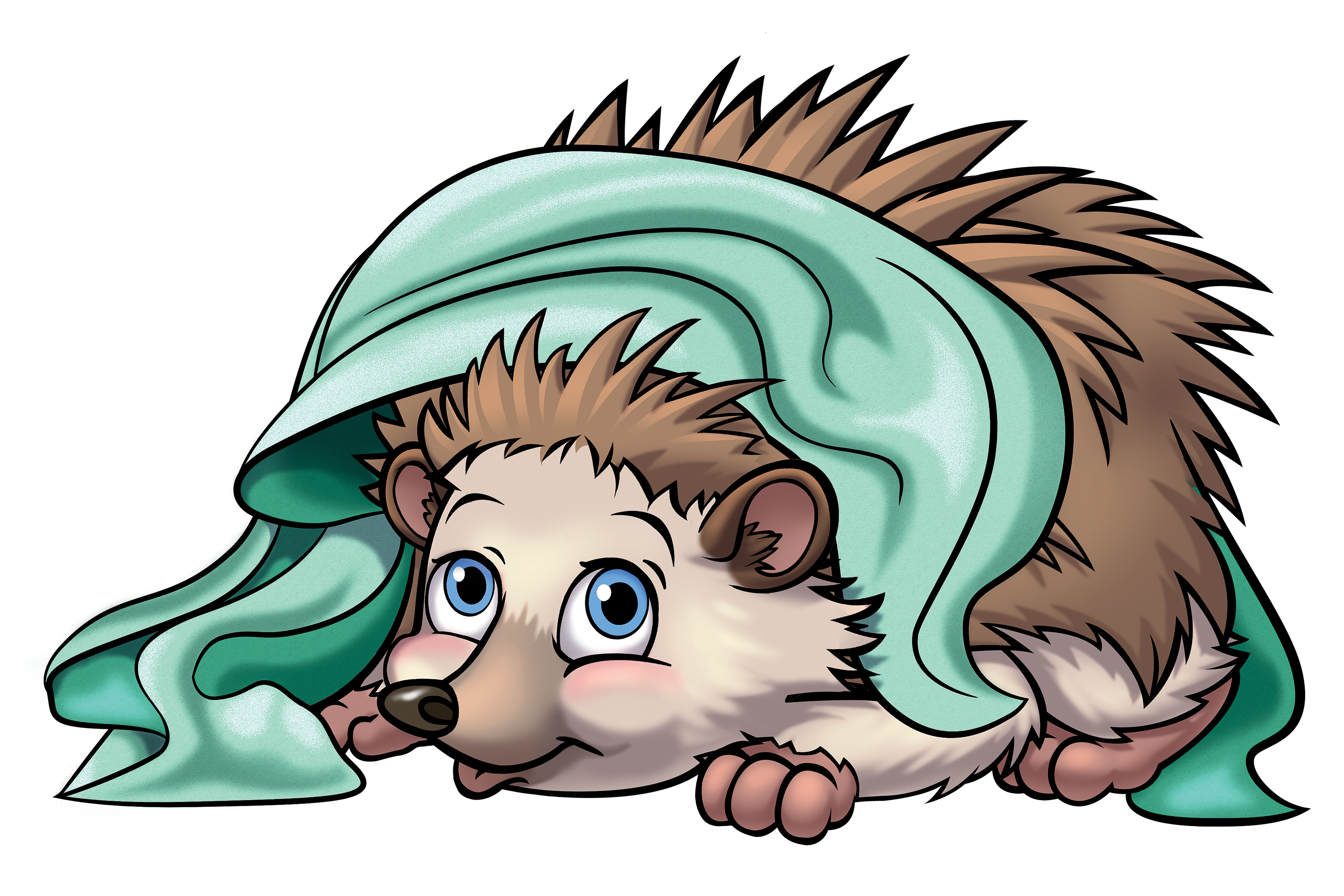 Your peace and your kindness
Will sustain me.
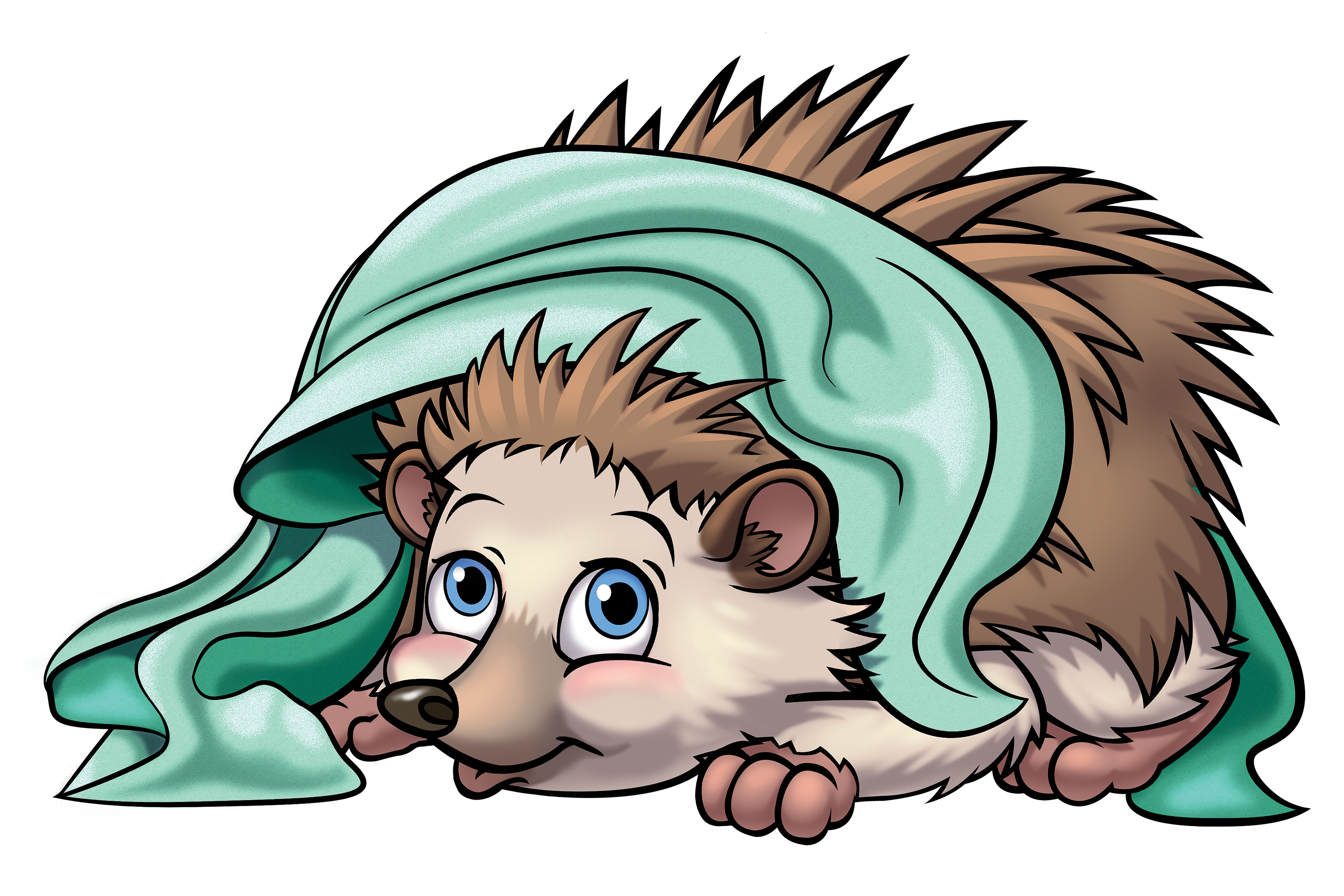 Your Word, Your Love
They comfort me
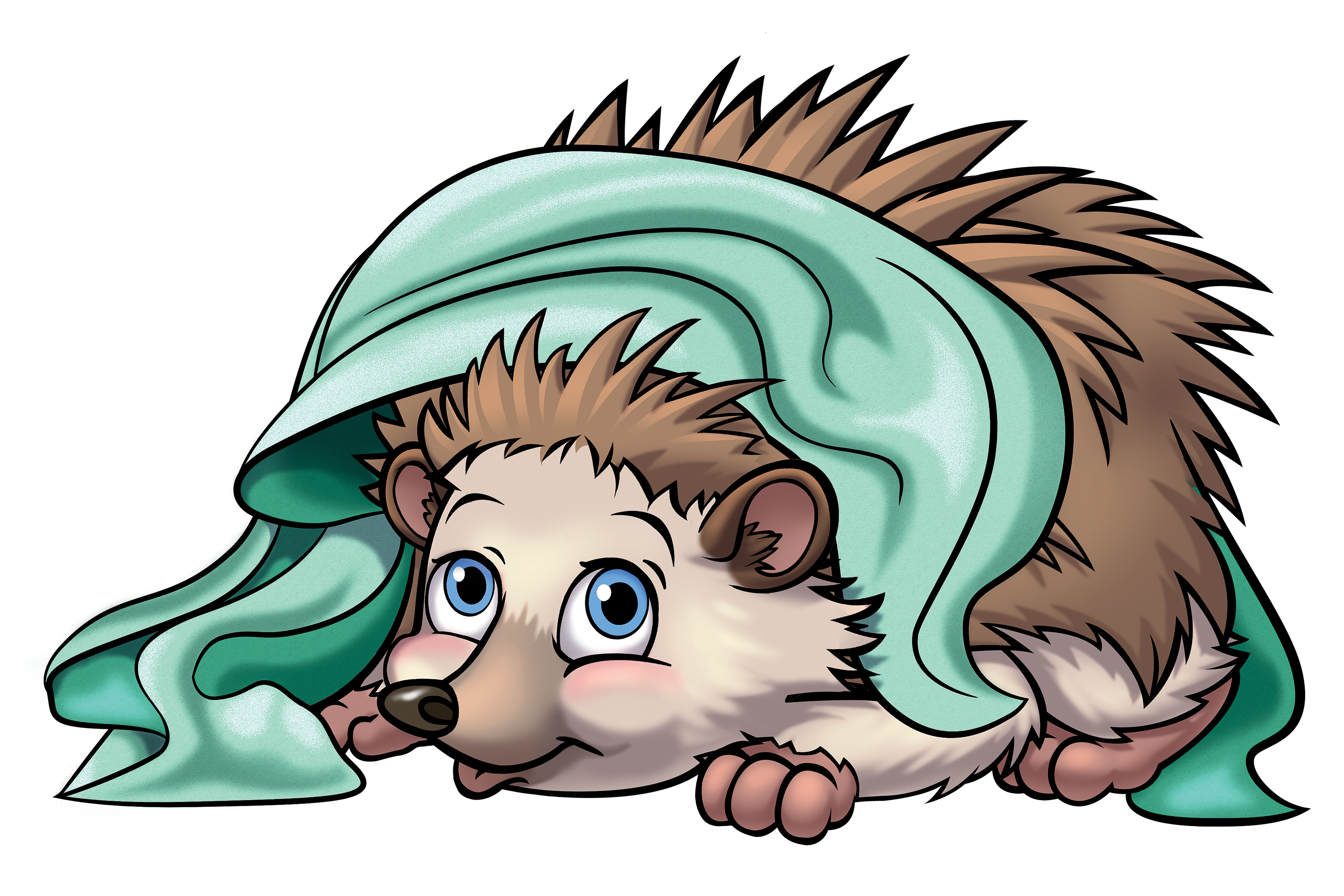 Your peace and your kindness
Will sustain me.
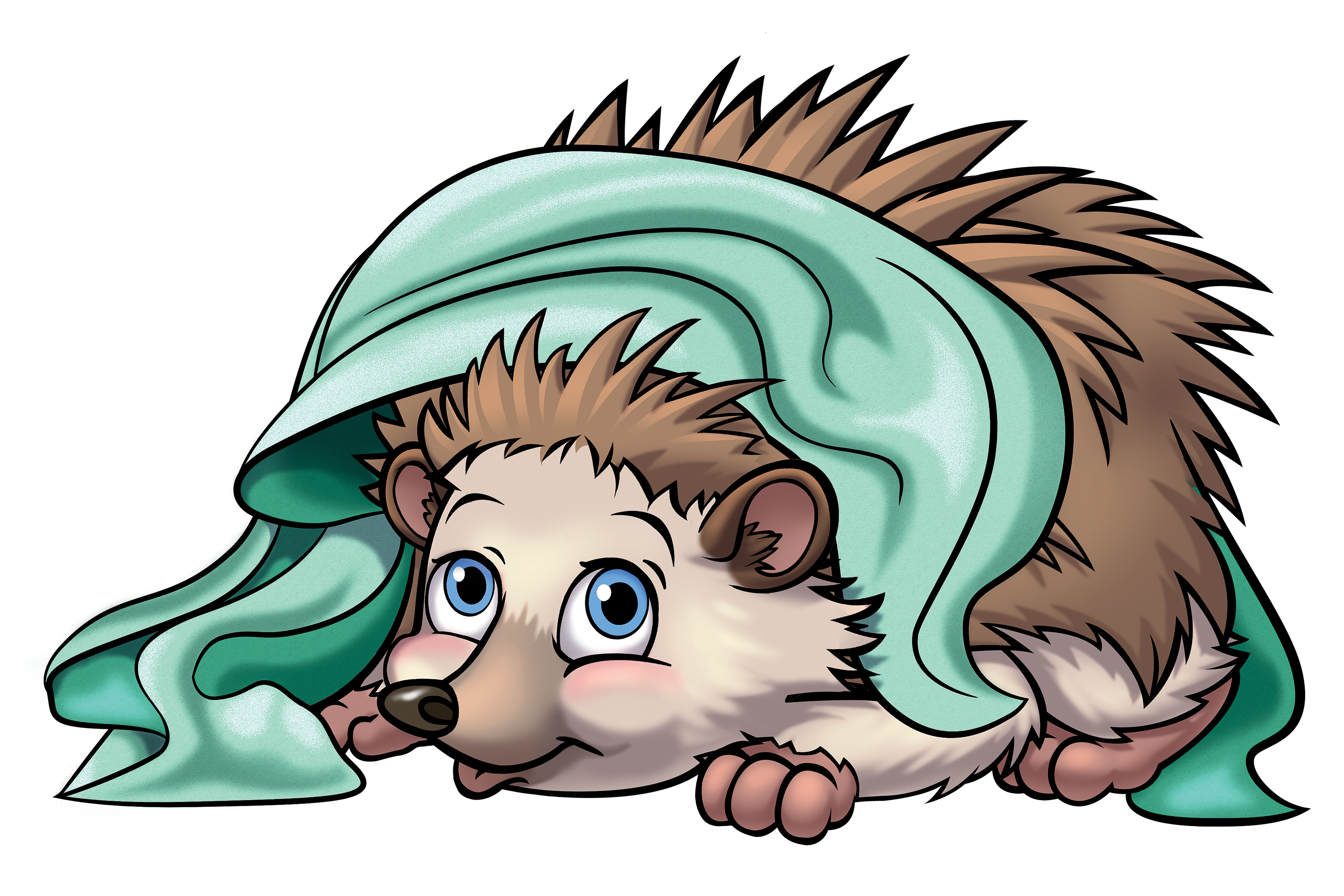 I wasn’t promised
Rainbows and sunshine 
All the days of my life
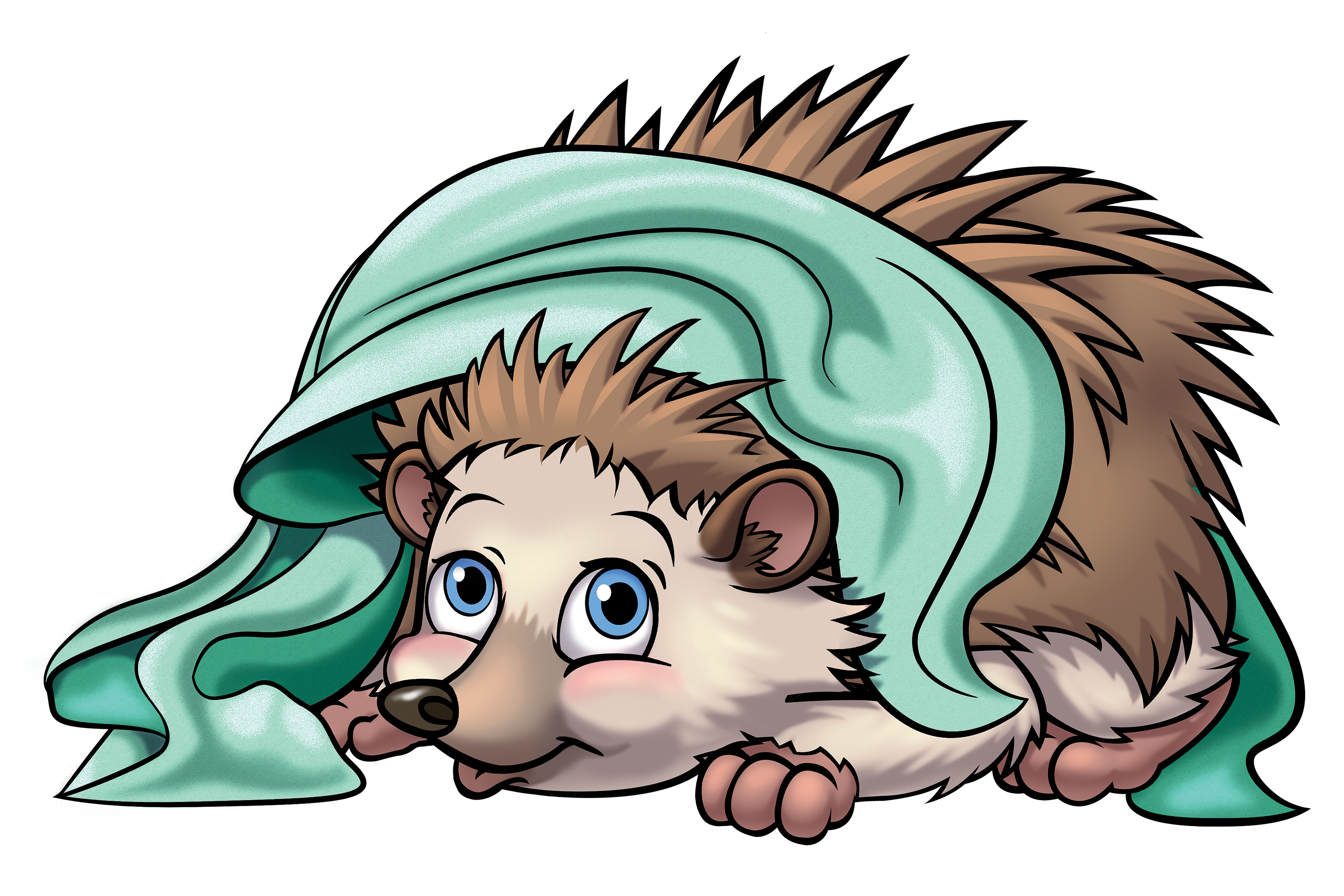 And I know there will be
Some tears to shed,
Some clouds to weather
As I walk through this life
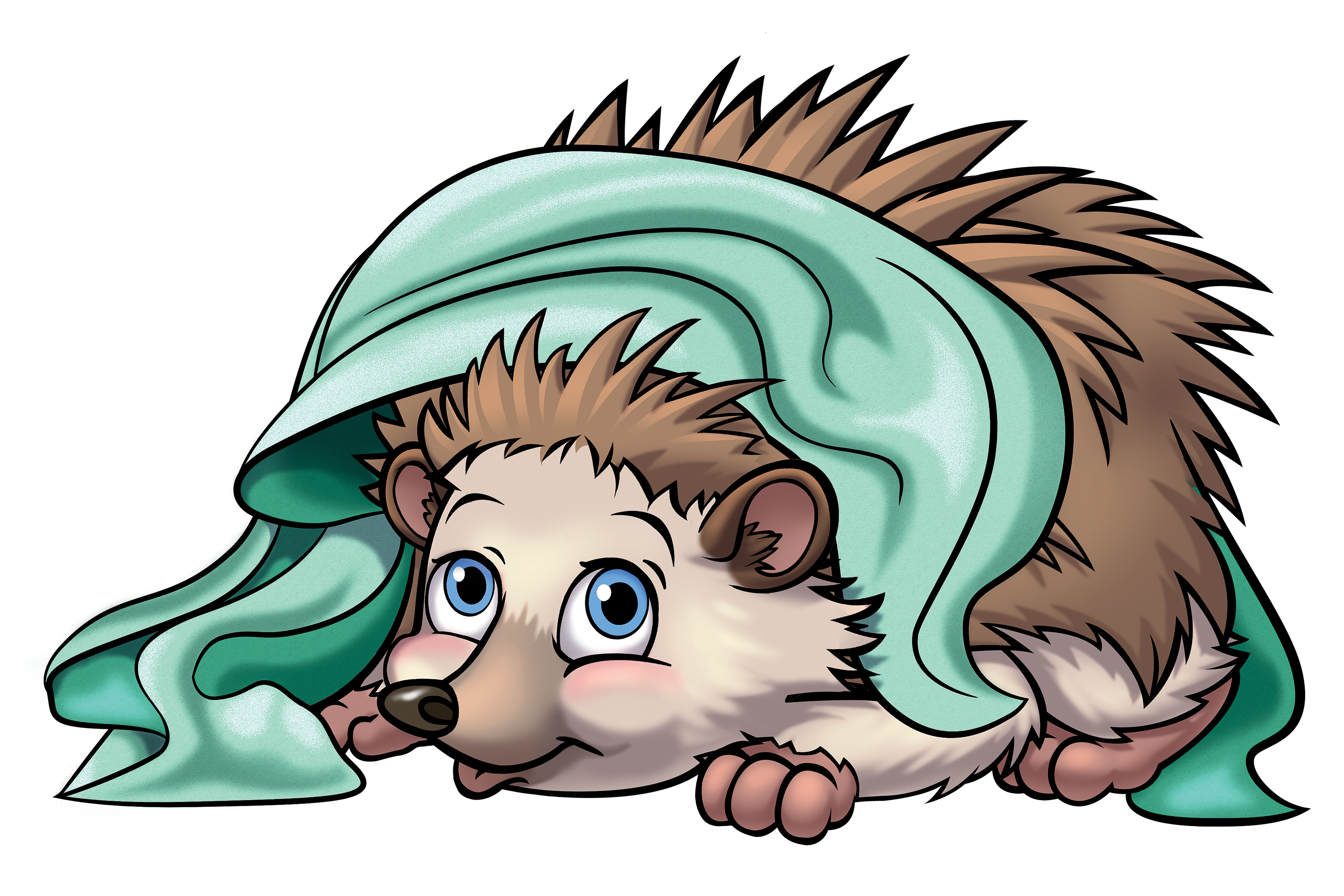 And It would be unbearable 
If I didn’t have
Your Word, Your Love
They comfort me
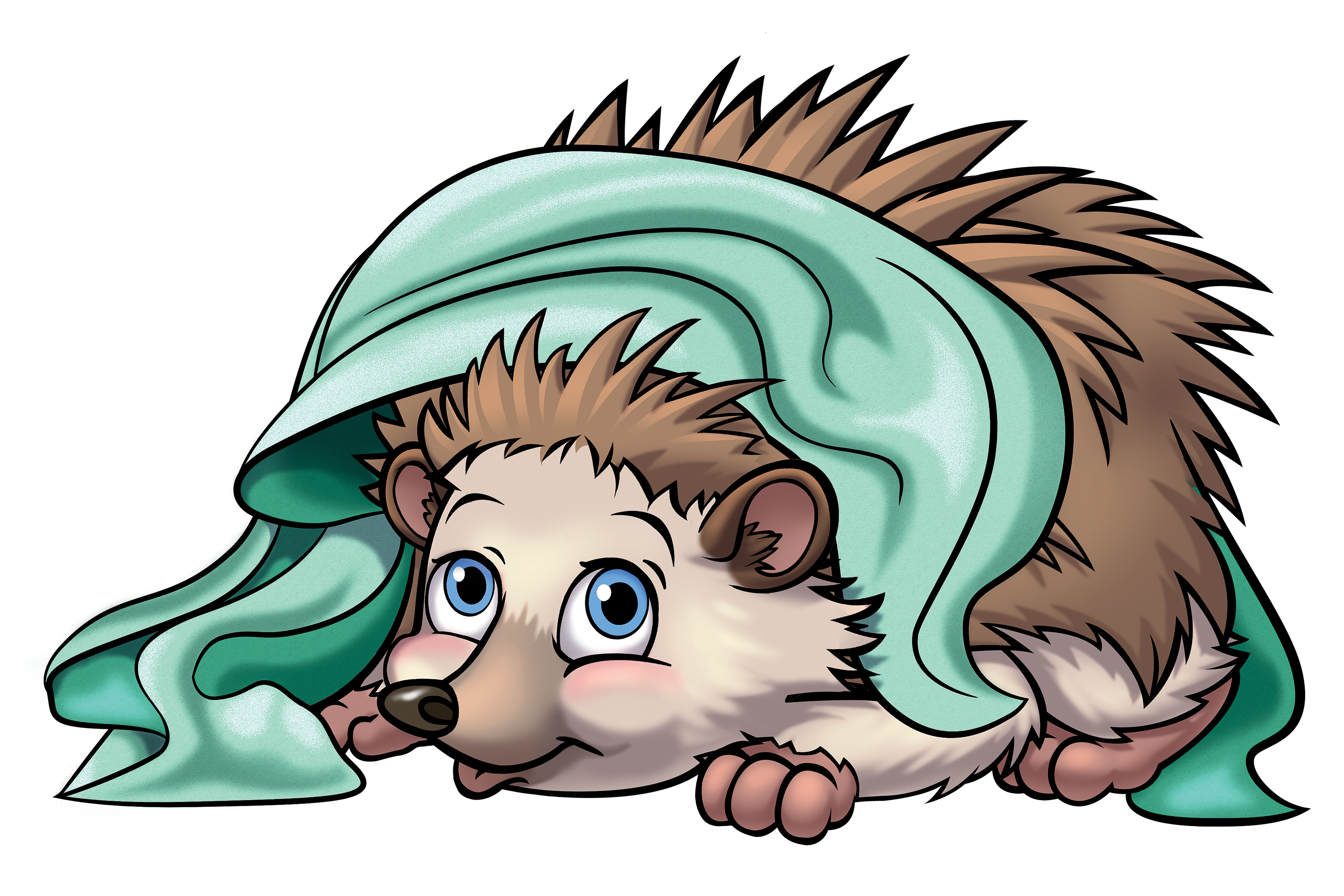 Your peace and your kindness
Will sustain me.
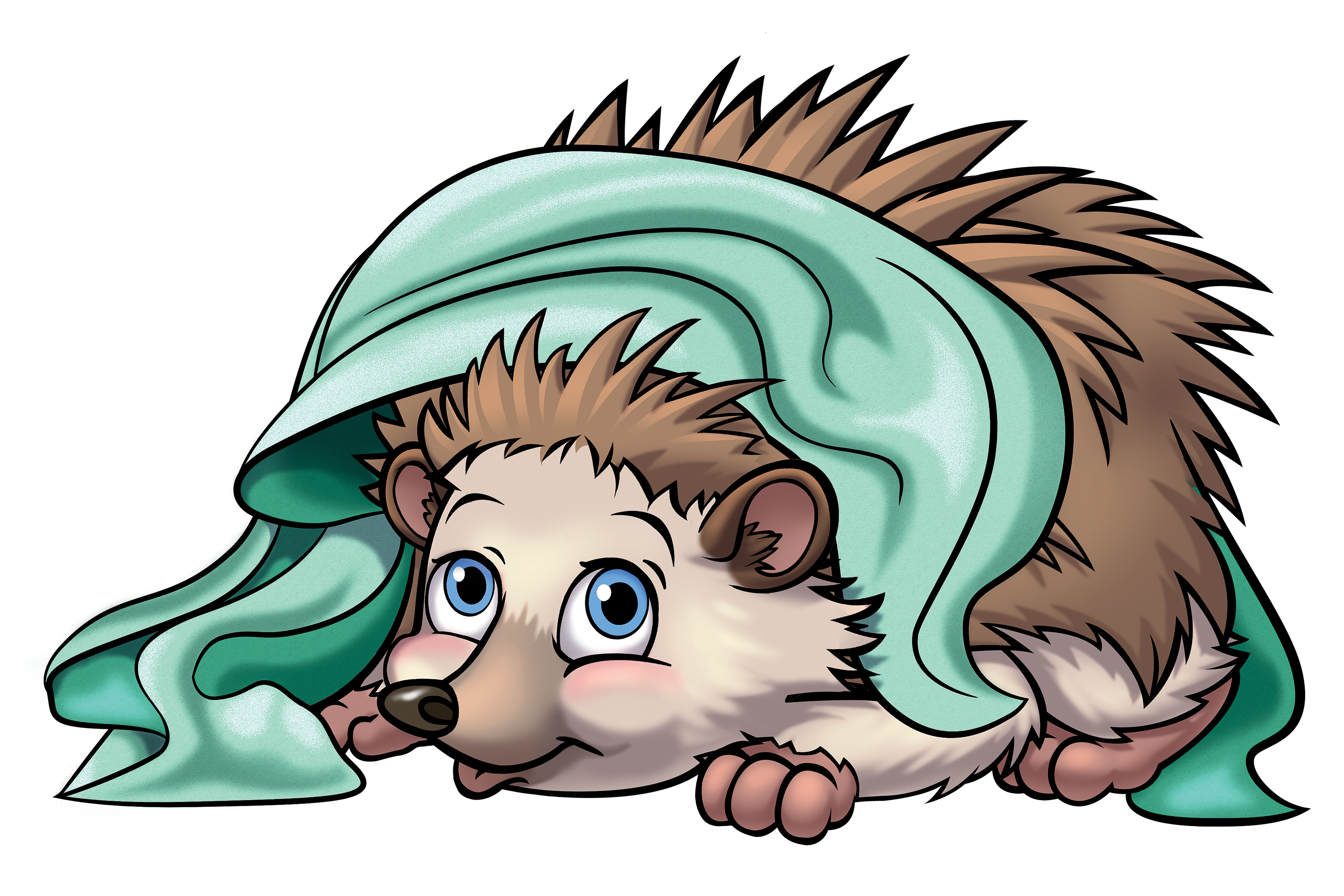 Your Word, Your Love
They comfort me
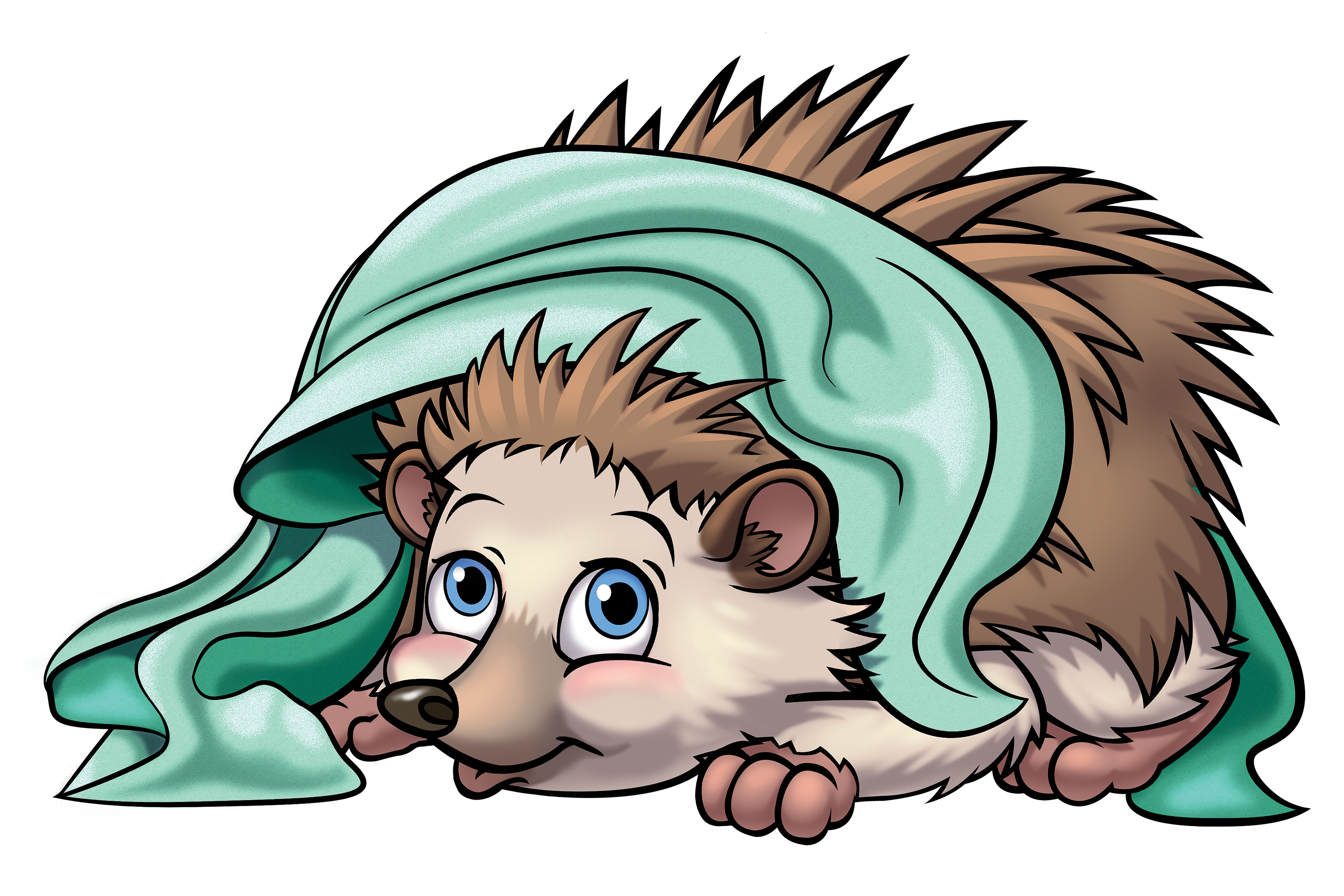 Your peace and your kindness
Will sustain me.
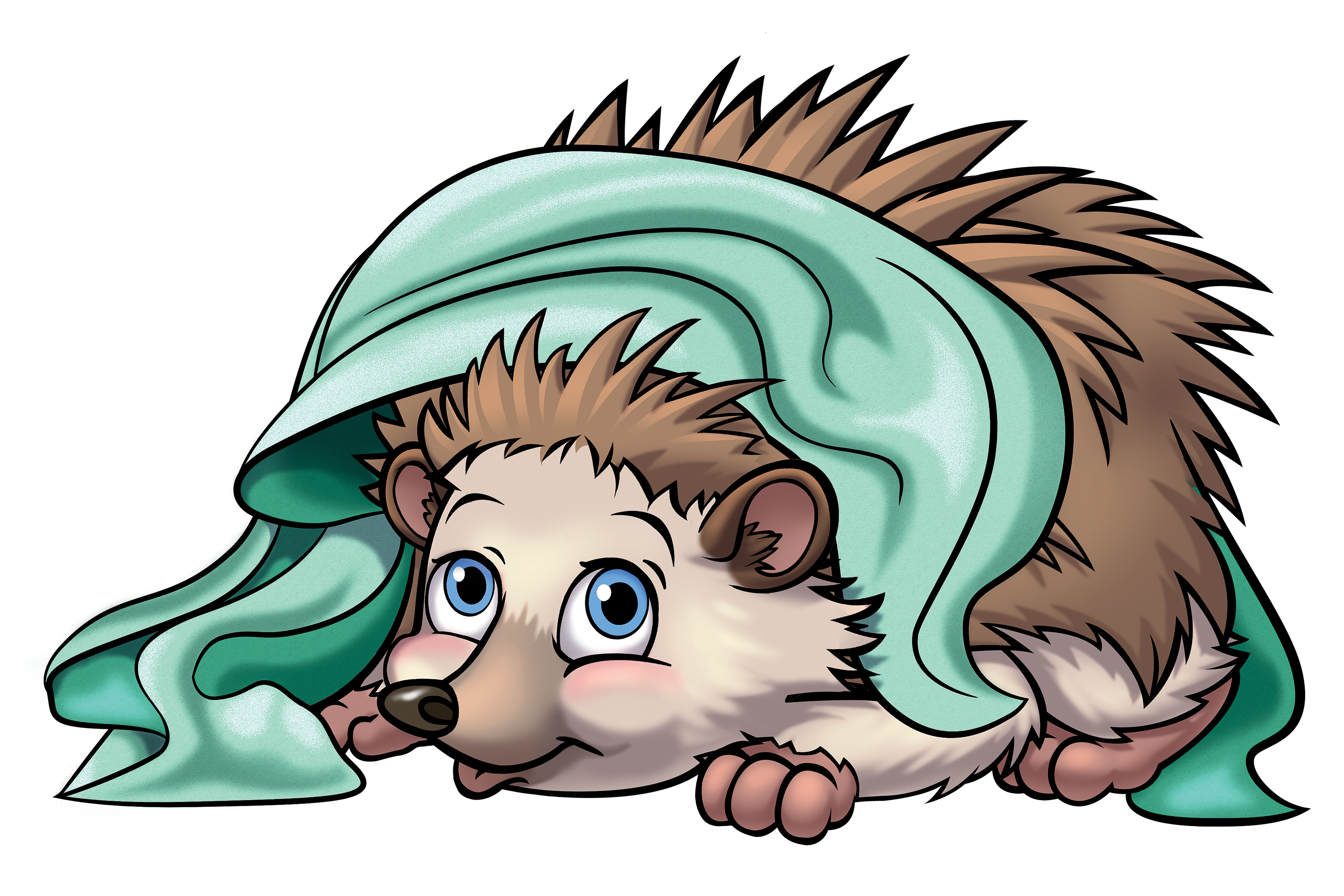